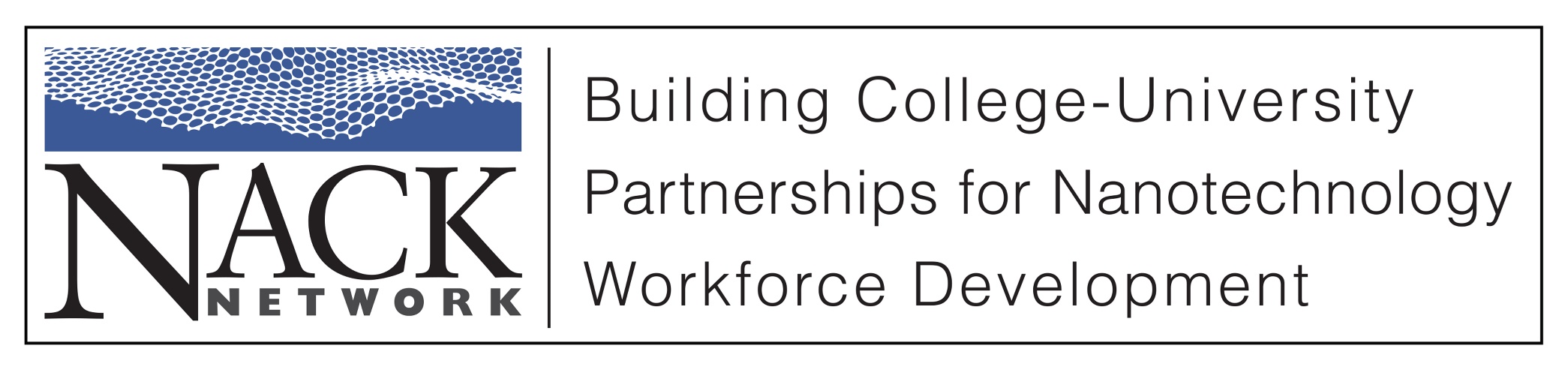 Nanoscale Science and Technology for Food
Nanoscale Science & Technology
for Food
J Lynne Brown  Professor Emerita
Department of Food Science  Pennsylvania State University
www.foodscience.psu.edu
FOOD SCIENCE @ PENN STATE
Disciplines
Chemistry
Microbiology
Engineering
Nutrition
www.foodscience.psu.edu
Discussion Topics
Food Safety and Quality
Food Manufacturing Technologies
Food Packaging
Benefits and Risks
FDA Regulatory Approach
Nanoscale Science and Engineering  What is Nanotechnology?
Generally, Nanotechnology is defined as  the science and engineering of materials  on the scale of 100 nm and below
A Nanometer is 10-9 meter
It is the use of materials between the  atomic level and the macro/micro range
Hair
60-120,000 nm
Size Comparison
Proteins
Impact of nanotechnology in  the food system
20.4
7.0
2.6
www.nanoforum.com
Nanotechnology Research &  Applications in Food
Food Safety and Quality

Food Manufacturing
Tracking and tracing systems
Nanoparticle utilization for delivery of ingredients
Nanolaminates to preserve food quality
Nanoemulsions
New membrane separation systems
Food Packaging
Low permeability, high-strength plastics
Active and Intelligent packaging
Tracking – Tracing – Monitoring
Improving Food Labeling
Improving label readability in the supermarket to  suit costumers diet in nutritional requirements
www.cambridge consultants.com
Food Traceability
Nanotechnology in  Food Manufacturing
Frans Kampers, 2007
Functional Water
Encapsulation with  Liposomes & Micelles
Use linear molecules with each end having  different affinities for water to make capsules
Produce nanoparticles with different exterior and  interior properties
Can put compounds of interest inside
Flavors
Antioxidants
Vitamins
Nanolaminates
Outer wax coating
Antioxidant
Fruit surface
Nanoemulsions
Fine oil in water mixtures where  droplet size 50-200nm will appear  clear rather than opaque
Possible uses
Lower fat mayonnaise, ice cream
Parenteral nutrition (actually in use)
Carry bioactive compounds so  bioavailability is increased
Disinfect equipment surfaces where  biofilms harbor pathogens
Nanofiltration – Molecular Separation Technologies
Jochen Weiss, 2007
Nanotechnology in  Food Packaging
Nanotechnology in  Food Packaging
Protect food from contamination  to preserve its quality and shelf-  life
Microbial contamination
Chemical contamination
Oxygen
Water vapor
Light
Nano-Nylon (Imper)
Nanoclay with MXD6  Nylon in barrier layer in  beer bottles Developed  by Voridan & Nanocor
Clay Nanocomposites
	Based on clay-Montmorillonite
-Nylon
	Improve barrier properties
Biodegradable  Nanocomposites
	Blends of biopolymers and clay
Starch/montmorillonite
Polylactic acid/clay
Polycaprolone/nylon

Exhibit reinforced mechanical properties,  thermal, higher temperature resistance,  reinforced barrier properties
Active & Intelligent Packaging
	Active Packaging: Actively changes the conditions  of the packaged food to extend shelf-life or to  improve food safety and quality


	Intelligent Packaging: Monitors the conditions of  packaged food products and gives information  about their safety and quality during transport  and storage
Schematic representation of  antimicrobial active packaging
Antimicrobial active packaging. Microorganisms hydrolyze  starch based particles causing release of the
antimicrobial
lysozyme resulting in inhibition of microbial growth
DeJong et al. 2005
Nanotechnology Research &  Applications in Food
Food Safety and Quality

Food Manufacturing
Tracking and tracing systems √
Nanoparticle utilization for delivery of ingredients √
Nanolaminates to preserve food quality √
Nanoemulsions √
New membrane separation systems √
Food Packaging
Low permeability, high-strength plastics √
Active and Intelligent packaging √
Benefits, Risk, Regulation
Benefits/Risks
Information about products  already in the marketplace and  those food innovations proposed  emphasize benefits
Question: Who benefits?
But nanotechnology has risks too
Size Matters
Manufactured nanomaterials have  different
Chemical reactivity
Optical properties
Structural (strength) properties
Electrical, magnetic properties
Response to gravity
Undesirable effects are possible
Focus of food safety concern
Manufactured or engineered  nanoapplications produced for specific  function
Natural nanoparticles include fat globules produced in  homogenization, proteins like enzymes and starch molecules
Metabolism of Food
Intestinal Tract
Houses gut  bacteria
Controls nutrient  uptake
Is subject to  intestinal  conditions and  chronic diseases
Nanoencapsulation Impacts
Many food products are enriched with ‘phyto-  chemicals’ --
beta carotene,
lycopene,
green tea EGCG,
Also antioxidant vitamins (E,C) and minerals
Concern: More effective delivery of compounds  like beta carotene by nano-encapsulation could  lead to overdoses with compounds whose  metabolism we do not understand well
Downstream Impact of Food Nano-  materials
Regulation
Summary FDA Regulatory  Reach
Pre-market approval
Food ingredients, additives
Food contact materials
Pre-market notification
Dietary supplement ‘new ingredients’
Company GRAS determination (voluntary)
Post market notification
Dietary supplements*
Cosmetics*
*	Inspect plants for adulteration, cleanliness
FDA and Nanotechnology
Nanotechnology use can occur in cosmetics,  dietary supplements, food contact substances,  food additives and in GRAS ingredients
FDA’s ability to regulate nanotechnology use  across cosmetics, dietary supplements and  GRAS ingredients is limited
No established rules that require a food  company to declare changes in ingredient  size, i.e. nano size
FDA was advised by its advisory group (2006)  and GAO (2010) to address these deficiencies
FDA white paper, 2006, GAO  Report, 2010
Proposed FDA  Nanotechnology Definition
An FDA regulate product involves the  use of nanotechnology if
An engineered material or end product  has at least one dimension in the 1-  100nm range
Or
The engineered material or end product  exhibits physical or chemical properties  or biological effects that are attributed  to dimensions up to 1000 nm (1  micrometer)
FDA, 2011. Draft Guidance for Industry – Considering whether an FDA-regulate product involves the  application of nanotechnology
Food Manufacturing Guidance
In April 2012, draft guidance issued that  instructed companies to be aware that  significant changes in manufacturing or  use of nanotechnology could warrant a  regulatory submission to the FDA
Consultation is recommended, not required
Guidance covers
Existing food or color additives previously  reviewed
Any food contact substance (packaging and  films)
Any long standing GRAS ingredient or newly  determined GRAS ingredient
FDA, 2012. Draft Guidance for Industry: Assessing the effects of significant manufacturing process  changes, etc.
Conclusions
Nanotechnology is part of our future
Developments in nanotechnology have  the potential to benefit society
Nanotechnology use, including that in  food, does entail some risk
Industry and regulatory agencies need  to practice transparency and offer  consumers choice
Thank You!
		Websites for more information  www.nanotechproject.org  www.pewtrusts.org